Developing or Enhancing Business Requirements to Improve Data Quality: Spend Time Now or Pay ($$) Later

Jeff Sellers, DaSy, IDC
Mike Hinricher, Tennessee, IDEA State Data Manager
2014 Improving Data, Improving Outcomes Conference
September 9, 2014
What is Business Requirements
Business requirements are what must be delivered to provide value. Products, systems, software, and processes are the ways how to deliver, satisfy, or meet the business requirements whats.
2
Why are they important?
Until we have a detailed understanding of the business processes and interfaces we will continue to be challenged in defining the right solutions. 
Without understanding the “why” and “what”, sometimes we fix what’s not broken. 
Other times in solving one problem others are created.
3
When are they gathered?
Early
Review often
As (not if) changes are suggested, be ready to discuss/negotiate impact of changes.
Be realistic with both time and budget
4
Gathering Business Requirements
Interviewing subject matter experts and relating needs 
Organizing complex information into understandable subject areas 
"Translating" technical language into business language and vice versa 
Ensuring stakeholder involvement at all levels of involvement 
Drafting clear and concise written documentation for users and technicians 
Working successfully with multidisciplinary teams
5
Desired outcome(s) should…
Begin with end in mind.
Describe what you are trying to achieve by engaging stakeholders, including results and impacts.  
Answer, “What specifically are you trying to achieve?”  
Be more specific than the “purpose,” and should be the initial step in the stakeholder engagement process.
Keep stakeholders focused on the outcome(s) throughout the engagement process.
6
Benefits of business requirements
Good requirements gathering provides a firm foundation from which to work. 
Customers need to know what is being developed and that it will satisfy their needs. 
Developers need to know what to develop and testers what to test. 
A quality requirements document can provide all of these things.
7
Hitting the Target
8
Defining business requirements
What are your major application areas or modules?
Which one is the hub or center of operation?
Does the application tie to other data systems?
Time requirements - Create a project timeline.
What agencies or providers are involved?
Building your review team
Organizing your team is important – direct and indirect members.
Who is the project manager?
Choose persons by experience and willingness to work as a team member.
Include other department agencies or providers.
Appoint area supervisors/teams for data gathering.
Use same supervisors/teams for testing and training.
Building your review team – continued
Add to the timeline, project areas and supervisors; these are known as the owners.
Review project needs on the timeline.
Map out task completion dates on the timeline.
Decide on Milestones.
Project Manager has the responsibility of making sure each area supervisor is completing task as required; keep timelines in check.
How much time do I need?
Groups do not understand the time it takes to…
	gather what documents are used to collect data; 
	decide which data is important; 
	list what processes need to be included; 
	gather daily and monthly reports required to function;
 	and gather reporting needs for the state and federal 	levels.
How much time do I need? - continued
Collecting data information – 6 months to a year; longer for larger systems.
Testing – 6 months to a year.
Training – 3 months of hands-on training; 3 months parallel environment; compare new with old.
Best if testing or training involves a year end processing.
Transferring of data – allow two days to transfer the data and two days to verify all records were entered.
Gathering data details
When gathering data include processes, roles, reports – stating what, when, why and by whom.
Area teams must spend time understanding each persons full functions and responsibilities.
Review the documents they receive.
Review what processes they perform.
Review what reports are generated by them.
What information is important?
Obtain screen captures and document data inputs, purpose and processes.
Obtain copies of reports to verify data needs.
Each area supervisor creates a list of input documents, processes and reports.
Update timeline with information on process, owner, timelines, due dates and milestones.
Include areas of planned upgrades.
Testing your application
Look for gaps in data collection.
Look for gaps in reporting.
Verify custom reports for accuracy.
Make a list of deficiencies; get feedback from all levels.
Add to timeline when deficiencies can be corrected or added to the application.
Training on the new application
Train personnel on a test system environment.
Try running a parallel environment.
What is entered, processed and reported in the current system needs to be entered, processed and reported on the test system.
Follow up by getting feedback from all levels on the success of the training.
Transferring data – current vs history
Plan when the data will be transferred over.
This needs to done close to implementation day.
Plan time to verify data afterwards with reports and record counts.
Sometimes it is better to run a parallel system and then just drop the old system on the “Go Live!” date.
Maintain backup in case of malfunction or data corruption.
Implementation – Going Live!!
Choose a good date to go live – I have found Wednesdays or Thursdays before a holiday weekend are the best, because if you have a problem you can use the weekend to solve the issues.
Prepare for the impossible – what happens if the application is not up and running by the deadline date.
What is plan B… or plan C if needed?
Review and Reflection
Review what went wrong and what went right…    …and why.
Reward your group for a job well done.
Make a final list of deficiencies and enhancements.
Create an Application User Training Guide – Detailed.
Benefits of good planning
Clear picture of the journey and staying on course.
Not getting lost in the clutter.
Staying within budget.
Knowing what to do before it happens.
Lessons learned
My first implementation was a disaster. We did not verify that all areas were taking the time to train and test their personnel. As a result when we flipped the switch… some areas just came to a halt.
Start Early – most complete application implementations take 2 years or longer if they are done correctly.
Success is in the details – preparation was the key.
Lessons learned - continued
As a Project Manager I have learned that you need to check behind everyone; verifying everything; know how to light fires when needed.
Have backup plans for things that may go wrong.
After an implementation, if the phone doesn’t ring, you are a happy person.
30 days after the implementation go on a vacation – you earned it.
Contact Information
DaSy
dasycenter@sri.com
Mike Hinricher
Tennessee – IDEA State Data Manager
Mike.Hinricher@tn.gov
615-253-4029
Final presentation slide
Visit the DaSy website at:http://dasycenter.org/
Like us on Facebook: https://www.facebook.com/dasycenter
Follow us on Twitter:@DaSyCenter
25
The contents of this presentation were developed under a grant from the U.S. Department of Education, #H373Z120002. However, those contents do not necessarily represent the policy of the U.S. Department of Education, and you should not assume endorsement by the Federal Government. Project Officers, Meredith Miceli and Richelle Davis.
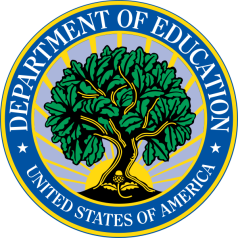 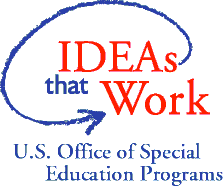 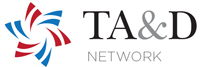 26
[Speaker Notes: Instructions to presenters: This slide is to be included as the last slide in your deck but you are not expected to show it to the audience. Please be sure to delete these instructions from this slide’s notes page in your presentation.]